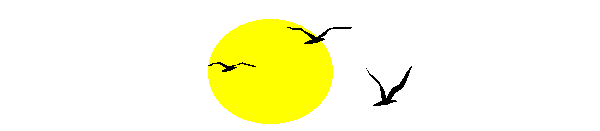 Наша школьная семья( МБОУ СОШ № 53, 1-2 класс, учитель Канюка Г.Т.)
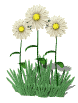 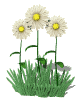 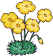 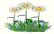 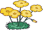 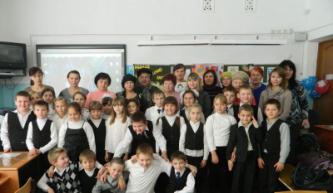 . «Нельзя сводить духовный мир маленького человека к учению. Если мы будем стремиться к тому, чтобы все силы ребенка были поглощены уроками, жизнь его станет невыносимой. Он должен быть не только школьником, но прежде всего человеком с многогранными интересами,
В.А. Сухомлинский
30.08.2012
http://aida.ucoz.ru
2
Я сегодня первый разОтправляюсь в первый класс.Постараюсь я во всемЛучшим быть учеником.
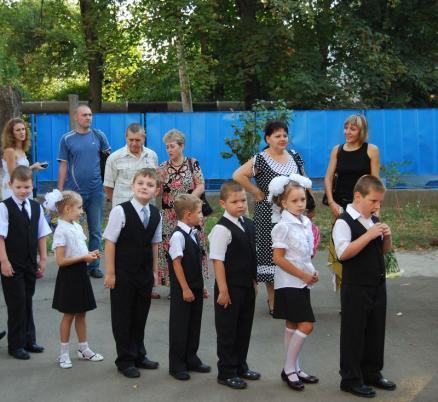 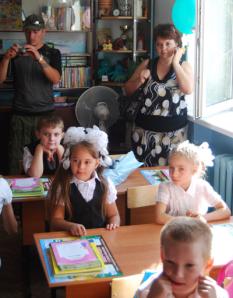 « Первый раз в первый класс…и родители то же)
30.08.2012
http://aida.ucoz.ru
3
На посвящении в ученики
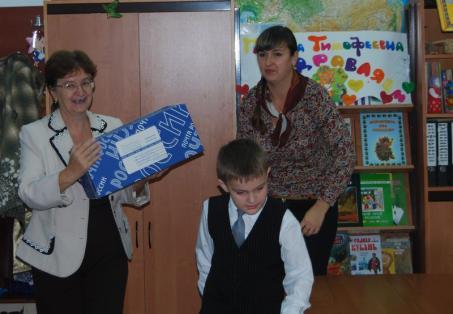 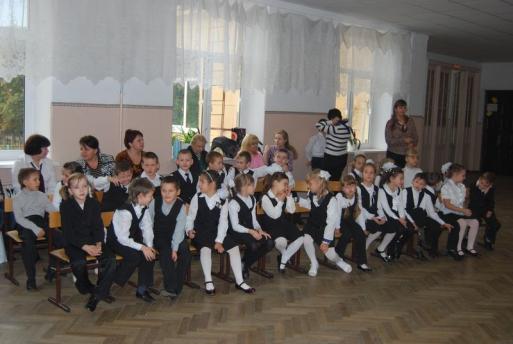 30.08.2012
http://aida.ucoz.ru
4
Когда мне былоВосемь лет,Я пошлаСмотреть балет.
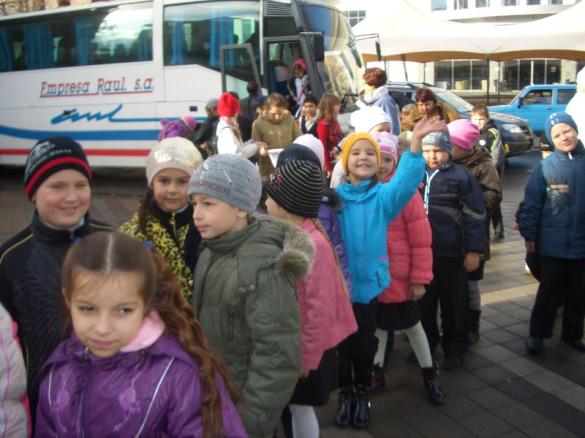 Юбилей стихотворения С.Я. Маршака« Багаж»
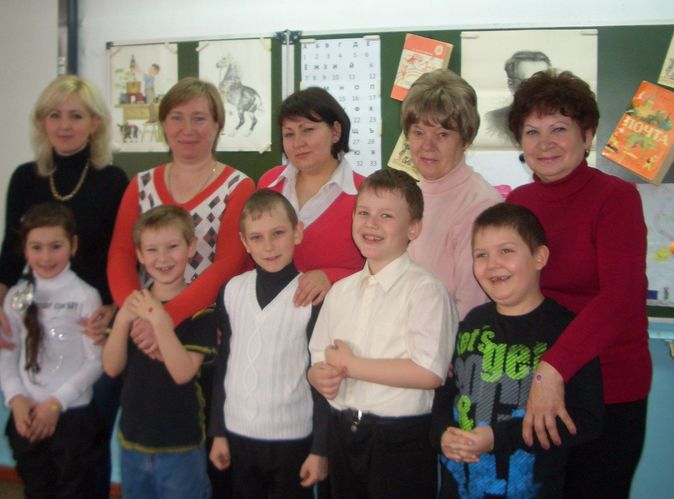 На экскурсии  в зоопарк МВД
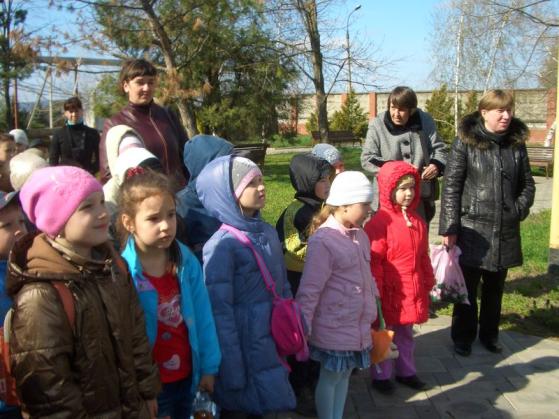 И в музыкальной школе родители с нами
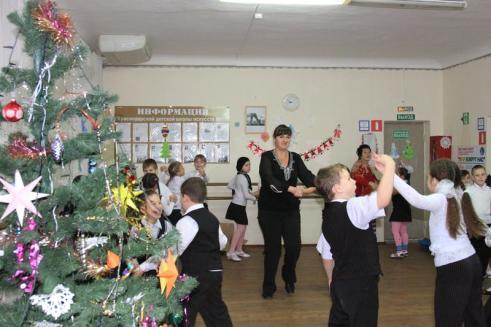 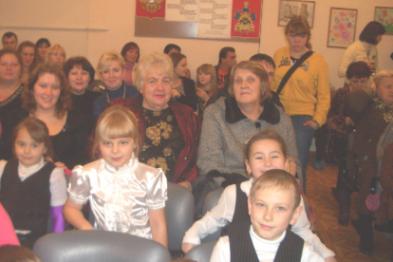 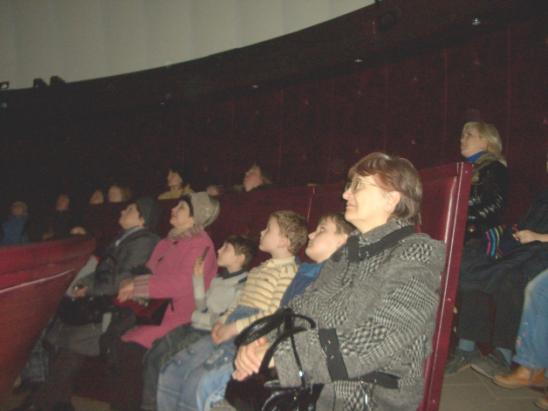 В планетарии
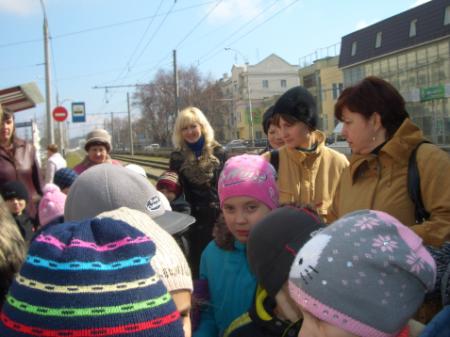 Дни Здоровья
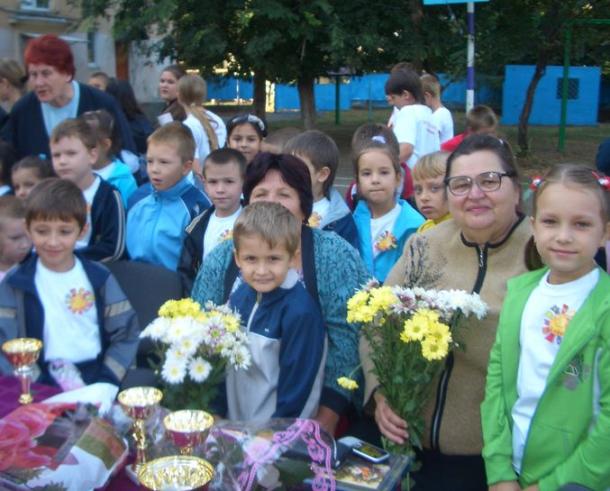 На экскурсии в парке дендрарии п. Гончарка
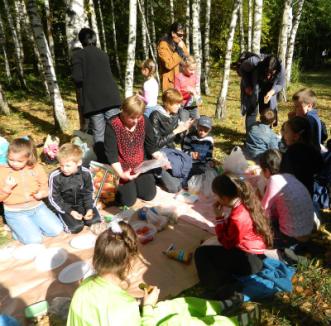 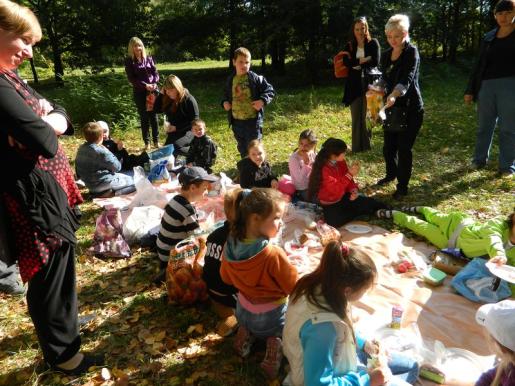 30.08.2012
http://aida.ucoz.ru
11
На классном празднике
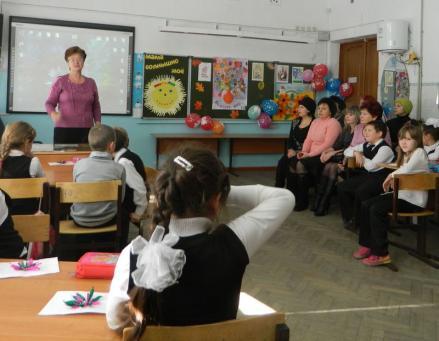 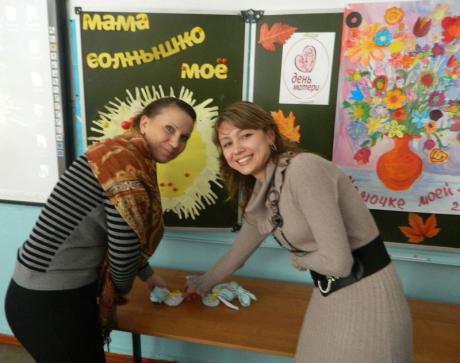 30.08.2012
http://aida.ucoz.ru
12
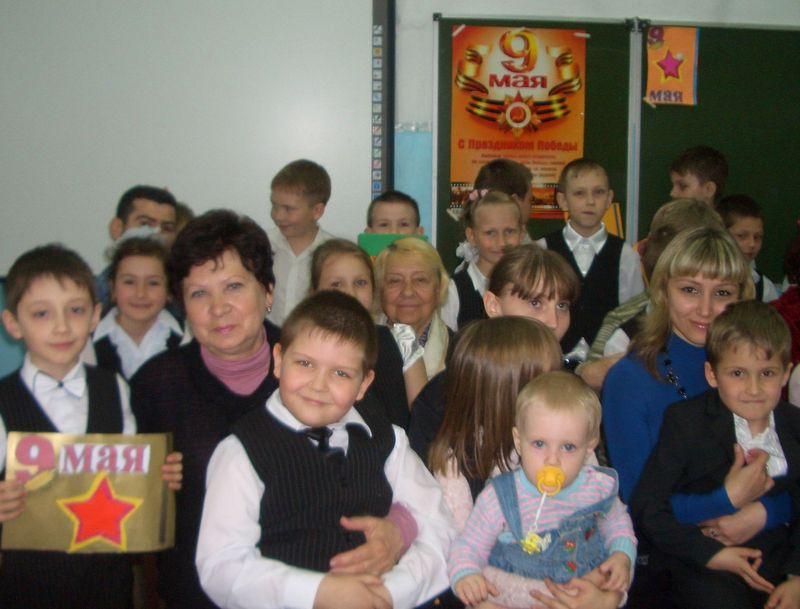 На экскурсии « Цветы у обелиска»
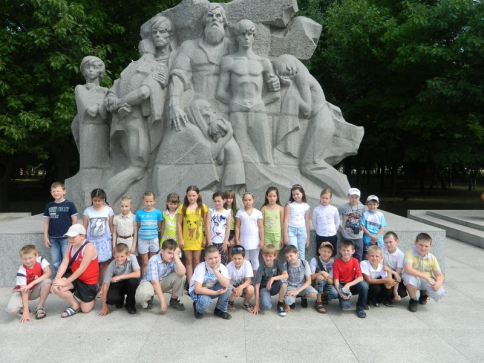 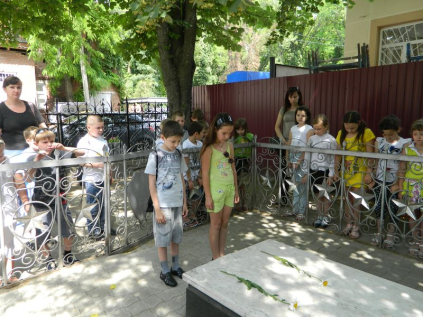 30.08.2012
http://aida.ucoz.ru
14
Мамы и бабушки с нами всегда
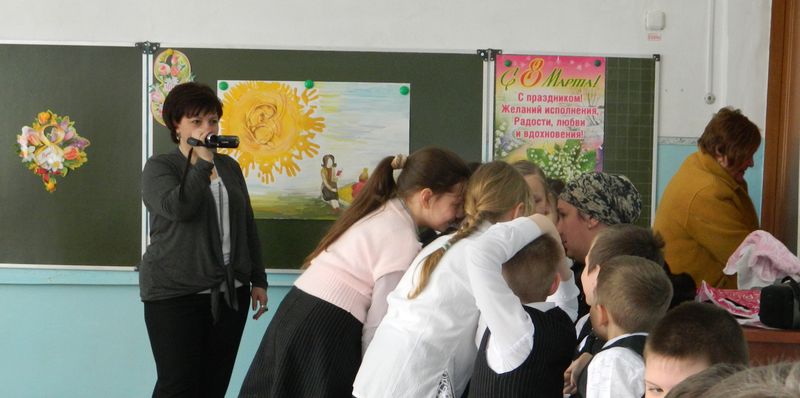 30.08.2012
http://aida.ucoz.ru
15
Наша дружная семья
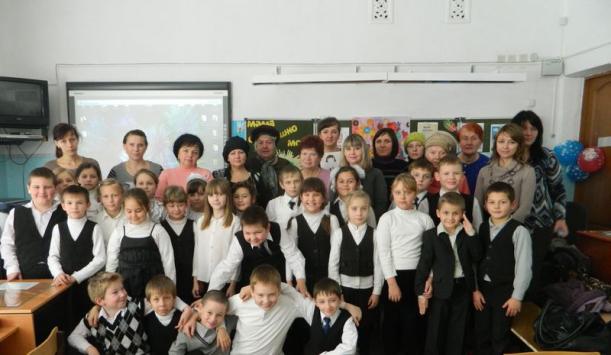 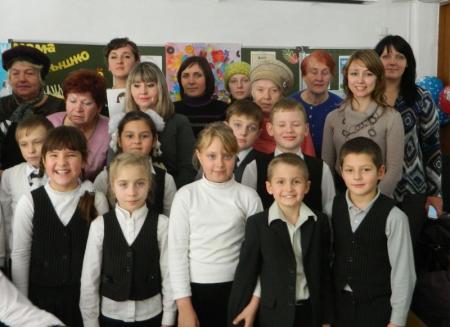 30.08.2012
http://aida.ucoz.ru
16
Большое спасибо нашим мамам, бабушкам, папам!!!
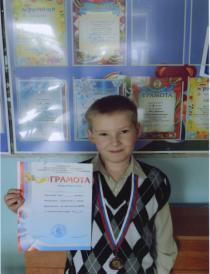 Наши достижения :
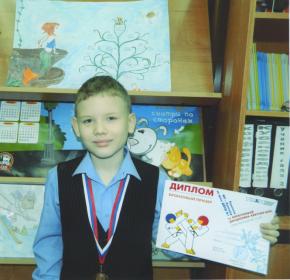 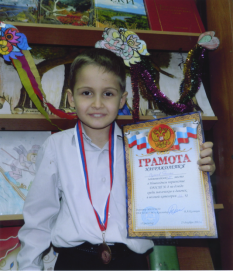 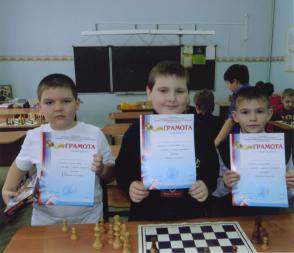 30.08.2012
17
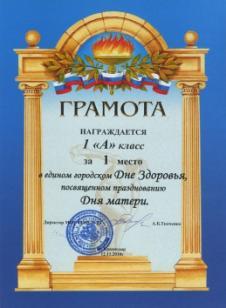 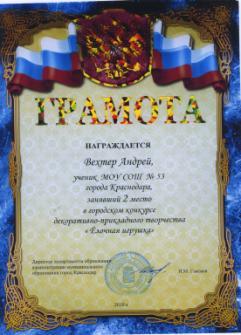 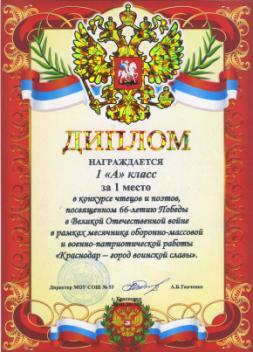 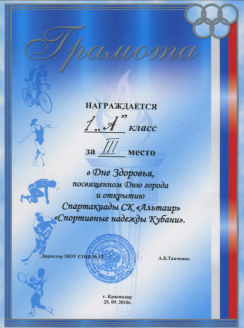 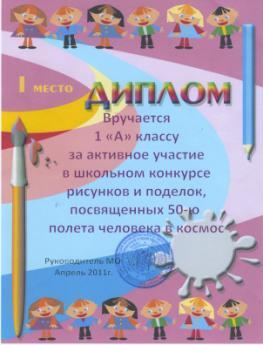 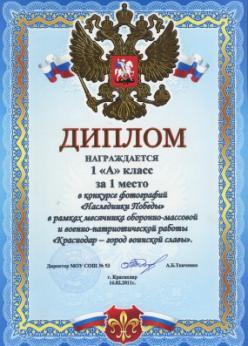 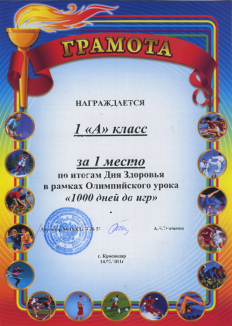 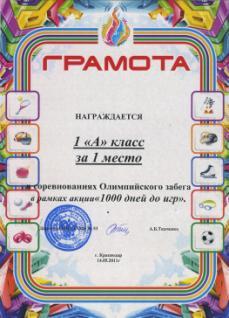 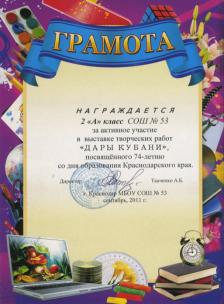 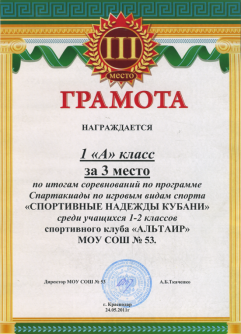 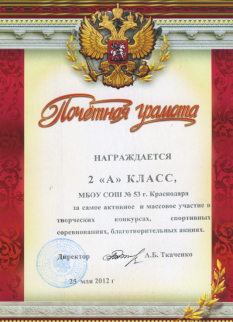 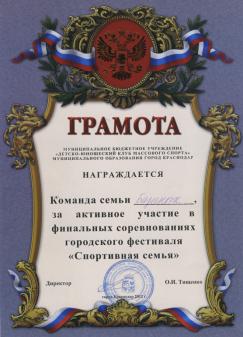 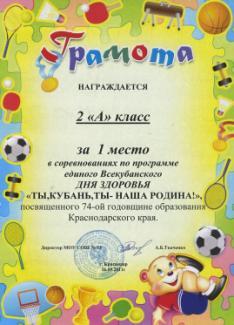 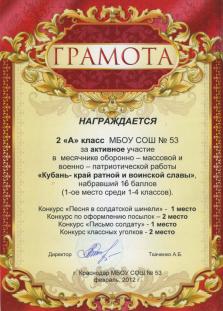 Презентацию подготовила учитель начальных классов МБОУ СОШ № 53 Канюка Г.Т.
Все фотографии из личного архива Канюка Г.Т.
30.08.2012
http://aida.ucoz.ru
20